藝術與科技教育中心設計與科技科
物料和接合方法
木材 – 天然木
常用木材 – 硬木及軟木
硬木
硬材是從闊葉樹(主要生長於熱帶)採伐得來的木材。一般而言，硬材的木質較重、堅硬及深色，而它們的樹葉多為扁平狀。
香港常用有柚木、櫸木、雜木及山樟等。
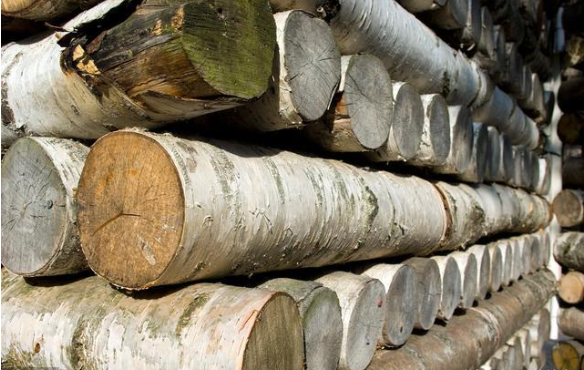 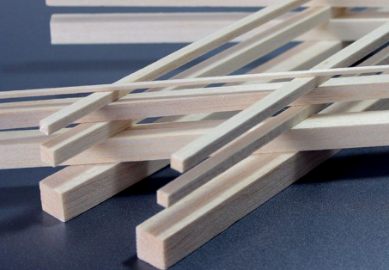 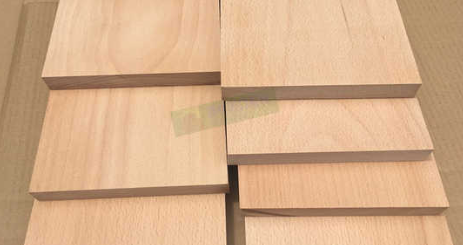 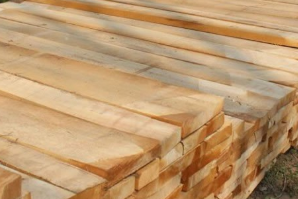 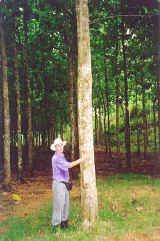 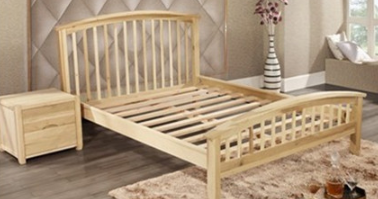 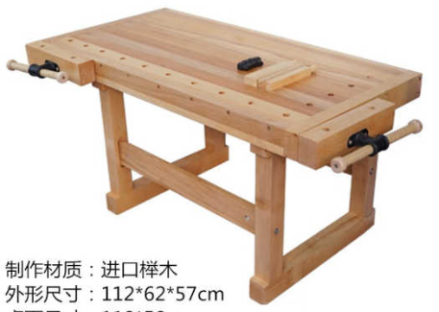 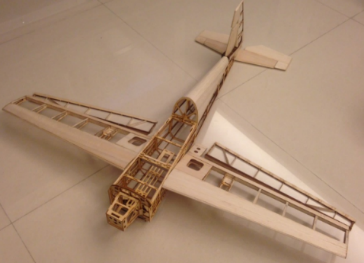 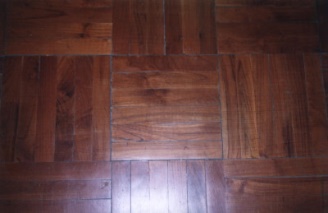 軟木
軟材是從針葉樹(主要生長於寒帶)採伐來的木材，其重量一般較硬材為輕。
香港常用的有松木和白楊木等。
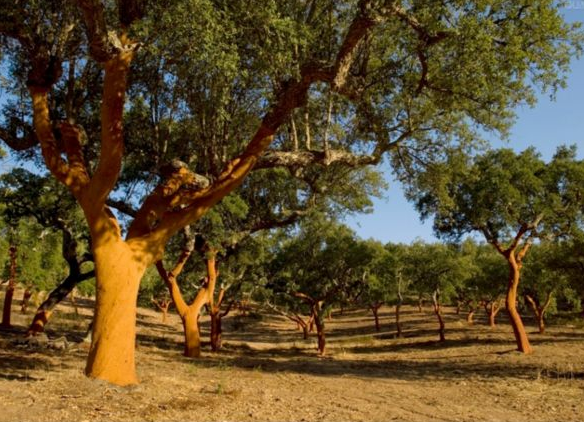 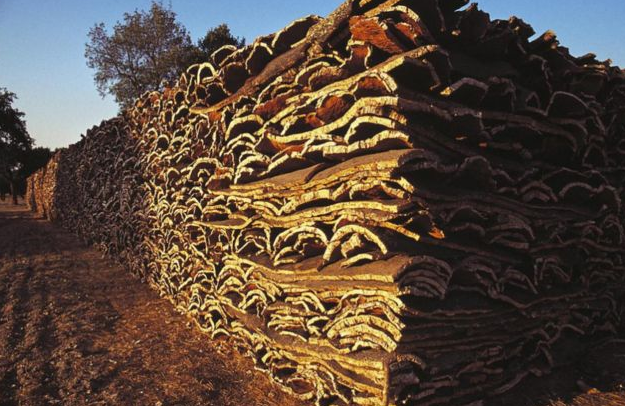 木材 – 合成木板
常用木材 –膠合板、細木工板（大芯板）、中密度纖維板 (MDF)、刨花板、實木壓縮板
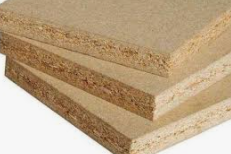 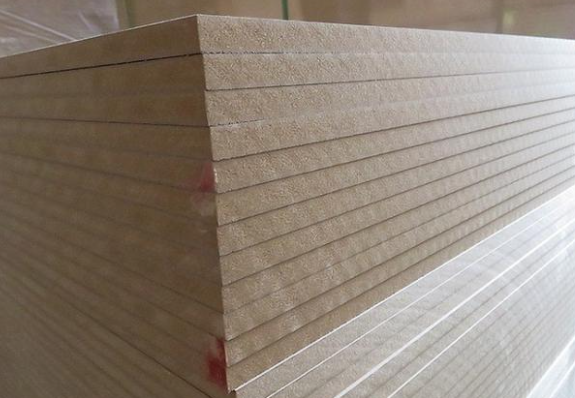 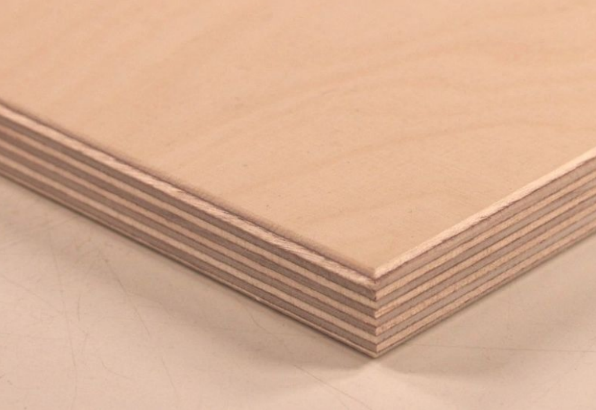 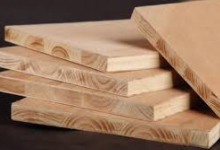 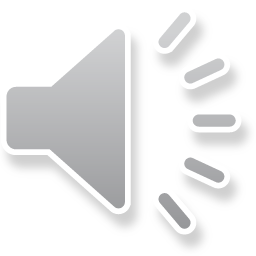 金屬
天然金屬蘊藏於礦石內，一般須經提煉才可以成為鈍金屬。合金則由不同的金屬混合而成。金屬一般有光澤，良好導熱和導電體，而且較容鑄造成不同的形狀。常用的金屬有很多種類，如鐵、銅、鋁等。
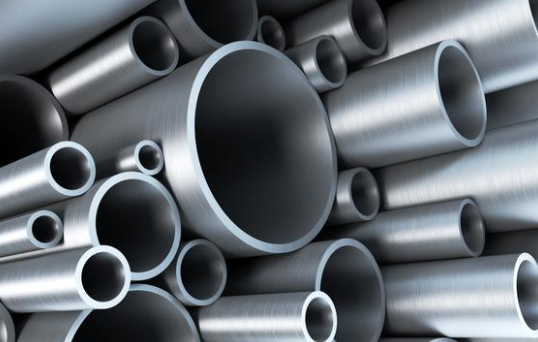 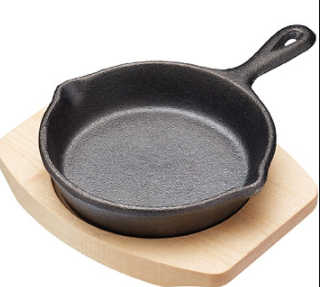 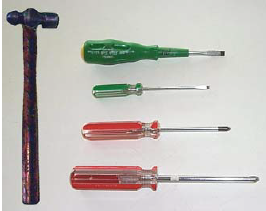 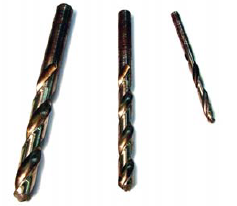 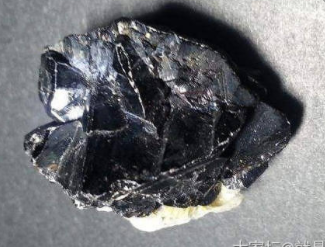 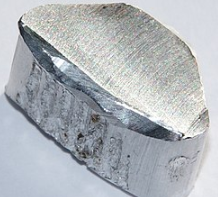 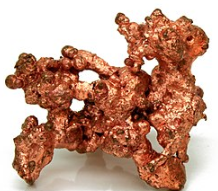 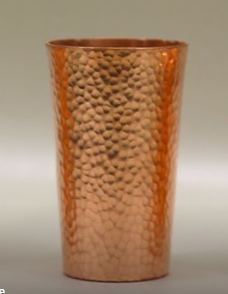 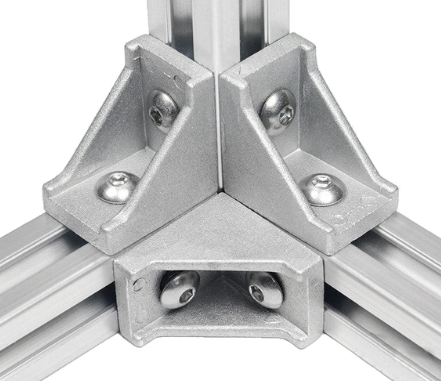 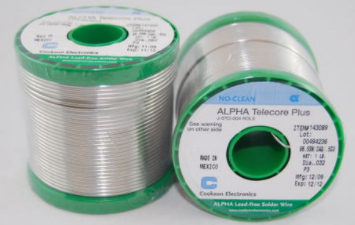 塑膠
塑膠主要是從石油提煉和加工而成的。塑膠一般密度較低、抗腐蝕性強、易加工亦是良好的絕緣體。

塑膠主要分熱塑性及熱固性塑膠
塑膠 – 熱塑性塑膠
熱塑性塑膠遇熱時會軟化，但本質本變。當冷郤後，它們會再次硬化，並可鑄成各類形狀。此種塑料能多次重覆使用，常見的例子有丙烯酸脂 (亞加力)、尼龍等。
固體
冷卻
物理轉變
加熱
融化狀態 (液態)
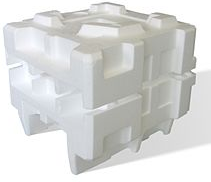 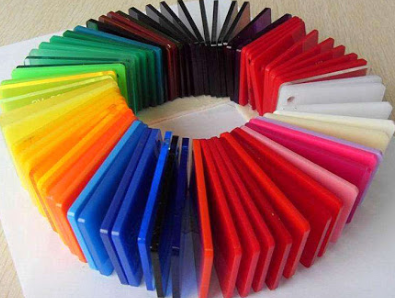 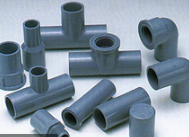 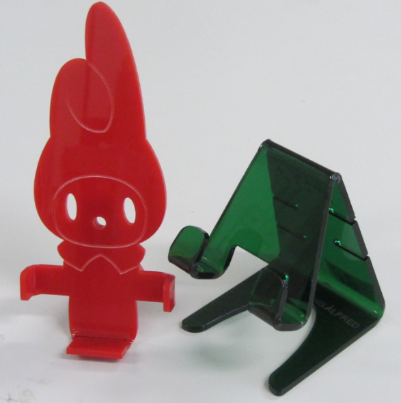 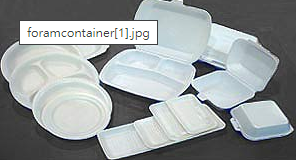 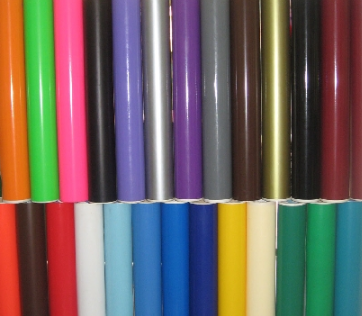 塑膠 – 熱固性塑膠
熱塑性塑膠遇熱時，本質會改變。所以這些塑料只能在製造過程中，軟化一次。當冷郤後，它們會硬化。假如硬化後的塑料再次受熱，它們就會燒焦，而不會再次軟化。常見的例子有環氧樹脂、酚醛樹脂(電木)等。
原料
固體
化學反應
融化狀態 (液態)
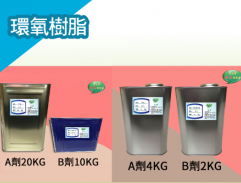 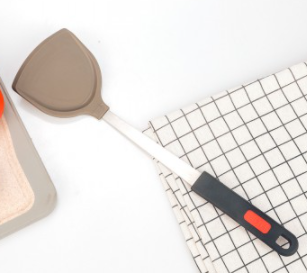 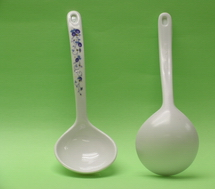 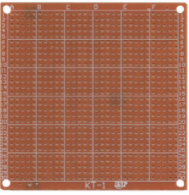 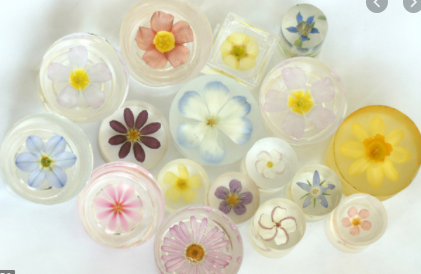 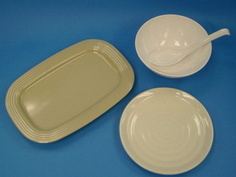 物料的接合方法
一件設計產品可能會由幾個不同的部分組合而成，接合各部分時必須採用合適的方法。
鐵釘接合
如果要把兩塊軟木板接合，可以利用手鎚把鐵釘打進兩塊木板內。平頭釘由鐵線打成，釘頭扁平。如果要把釘頭藏到木板內，可以用衝子對準釘頭，再用鎚把整個釘頭打到木板裏。如果不小心把釘子鎚彎了，可以用釘鉗和一塊廢木把壞釘拔走。
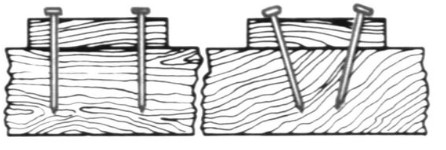 釘要斜插入木面，使接合更穏固
螺絲釘接合
金屬螺絲釘上有旋轉的螺紋，可以把木材、金屬或塑膠物料連在一起，並可以隨時裝拆，較為方便。螺絲釘有訐多種類，使用時通常要用不同的輔助工具，例如﹕起子、扳手或六角匙。
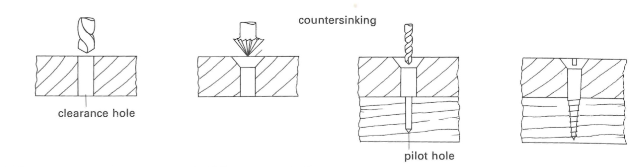 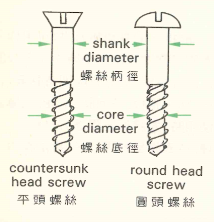 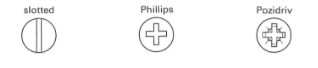 螺栓及螺母
螺栓及螺母的帽多是六角形或正方形。它們適用於接駁金屬。操作時，必須利用適當的扳手幫助。
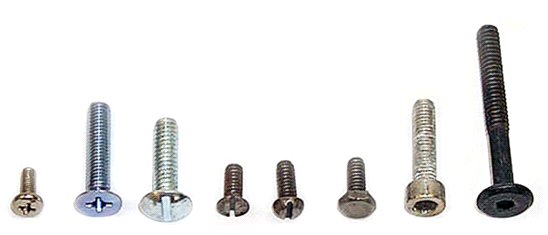 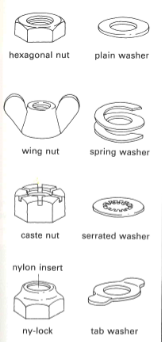 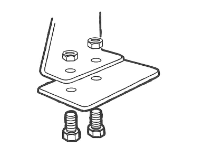 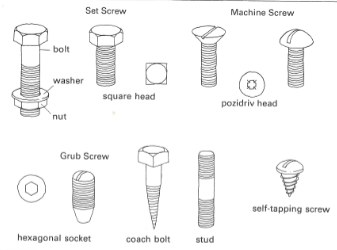 螺帽
機械螺栓
鉚釘
可利用鉚釘接合金屬片，是快捷和有效的方法。它也可應用於膠片接合上，操作時，必須利用鉚釘鎗幫助接駁。
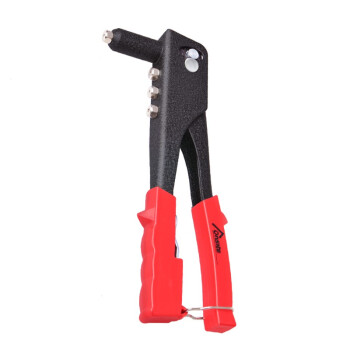 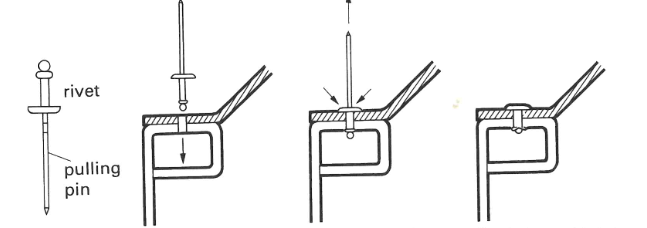 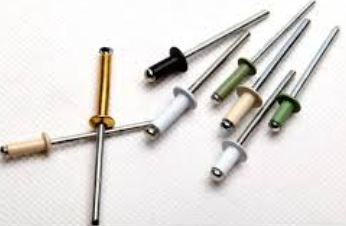 黏合劑
熱熔膠
熱熔膠通常會配合熱熔膠鎗來使用。熱熔膠鎗的前端會產生高熱來熔解條狀的熱熔膠。熔解的熱熔膠便可以用來快速地黏合兩件物件。待熱熔膠冷卻和凝固後，兩件物件便會緊接在一起。
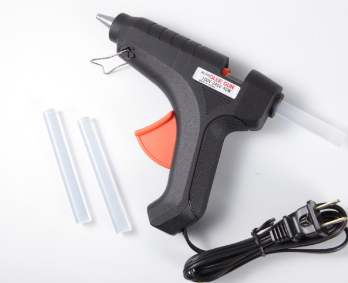